What was happening?
Vocabulary
It was 4 am.


It was 9 pm.


Rin was getting ready for bed.
They were windsurfing.
am means ante meridiem. It is Latin for before midday (in the morning).
pm means  post meridiem. It is Latin for after noon (in the afternoon).

get ready – prepare

windsurfing  /ˈwɪndˌsɜːfɪŋ/   the sport of sailing while standing on a sailboard.
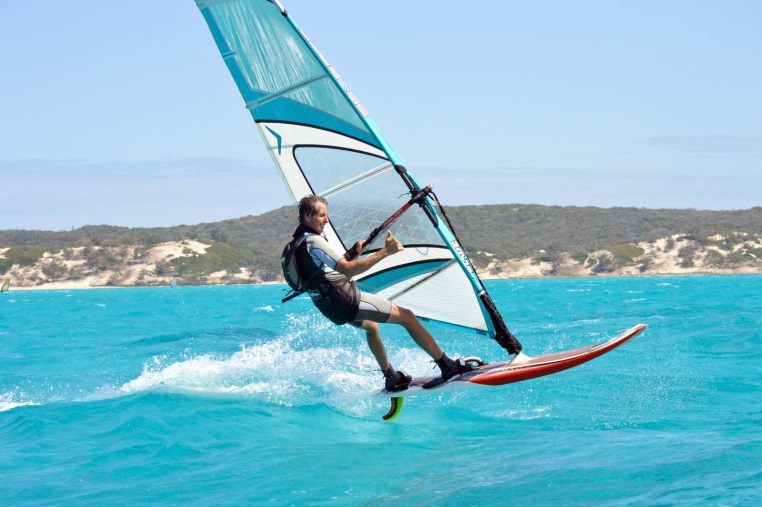